Професійний розвиток педагога:
Нові можливості у 2020 році


                                                                                                                                 Червень 2020
Основні зміни:
до застосування програми підвищення кваліфікації, у тому числі шляхом участіу семінарах, практикумах, тренінгах, вебінарах, майстер-класах незалежновід їхньої тривалості
1. Єдиний підхід
2. Перспективне планування
підвищення кваліфікаціїдля можливості формування регіонального замовлення і збереження функціонування обласних ІППО

3. Демонополізація
ринку підвищення кваліфікації
завдяки демонополізації вчителі отримають можливість обирати, як вони хочуть забезпечувати свій професійний розвиток, обирати напрямок і місце, де вони будуть це робити
Основні зміни:
Форми підвищення кваліфікації
Основні види підвищення кваліфікації
Обсяг підвищення кваліфікації
Педагог має право
Місце проведення підвищення кваліфікації
1. Навчальні заклади

2. За місцем роботи педагога

3. За іншими місцями

4. Дистанційно (якщо це передбачено програмою)
Пріоритети в напрямках підвищення кваліфікації
СУБ’ЄКТ ПІДВИЩЕННЯ  КВАЛІФІКАЦІЇ
СУБ’ЄКТ ПІДВИЩЕННЯ  КВАЛІФІКАЦІЇ
Програма підвищення кваліфікації
СУБ’ЄКТ ПІДВИЩЕННЯ  КВАЛІФІКАЦІЇНа що варто звернути увагу під час вибору суб’єкта підвищення кваліфікації?
ЯКИЙ ДОКУМЕНТ ОТРИМУЮТЬ ПІСЛЯ ПРОХОДЖЕННЯ ПІВИЩЕННЯ КВАЛІФІКАЦІЇ?
Протягом 15 календарних днів після видачі документів про підвищення кваліфікації суб’єкт оприлюднює їх перелік на своєму веб-сайті
Визнання результатів
Два етапи планування курсів ПК:
Порядок дій:
Джерела фінансування ПК:
курси в ЛОІППО
Програми підвищення кваліфікації
Обсяг 30 годин (як правило)
Розміщені на сайті ЛОІППО www.loippo.lviv.ua Розділ «Навчання» (завантажуються за посиланнями
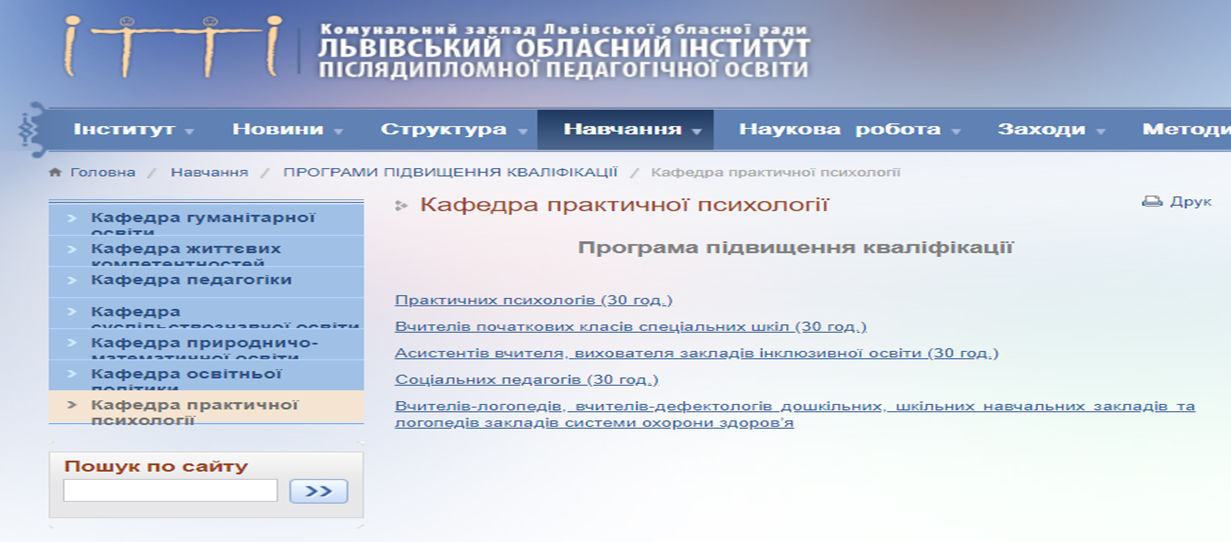 Нового положення про підвищення кваліфікації ще НЕМАЄ )))